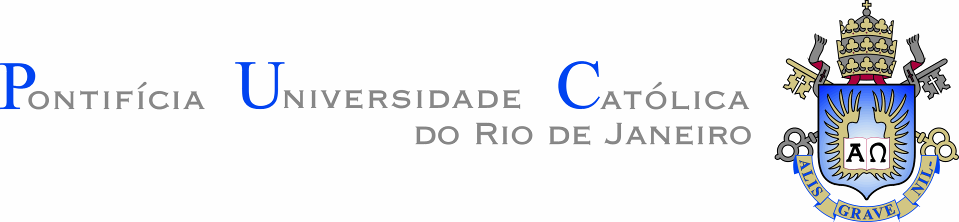 INF 1771 – Inteligência Artificial
Aula 03 – Resolução de Problemas por Meio de Busca
Edirlei Soares de Lima
<elima@inf.puc-rio.br>
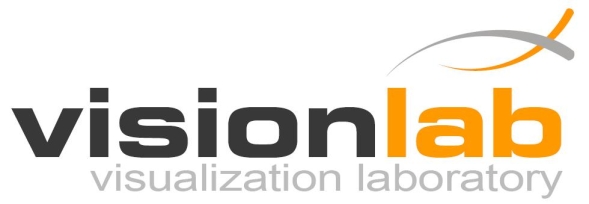 Introdução
Agentes Autônomos:
Entidades capazes de observar o ambiente e agir de forma de forma autônoma com o objetivo de atingir um determinado objetivo.

Tipos de Agentes:
Agentes reativos simples;
Agentes reativos baseado em modelo;
Agentes baseados em objetivos;
Agentes baseados na utilidade;
Agentes baseados em aprendizado;
Problema de Busca
Objetivo: Conjunto de estados que satisfazem o objetivo.

Tarefa de Busca: Encontrar a sequencia de ações que leva do estado atual até um estado objetivo.

Quais são os estados? 
Quais são as ações?
Nível de abstração?
Problema de Busca
Bucharest
Timisoara
Sibiu
Zerind
Arad
Problema de Busca
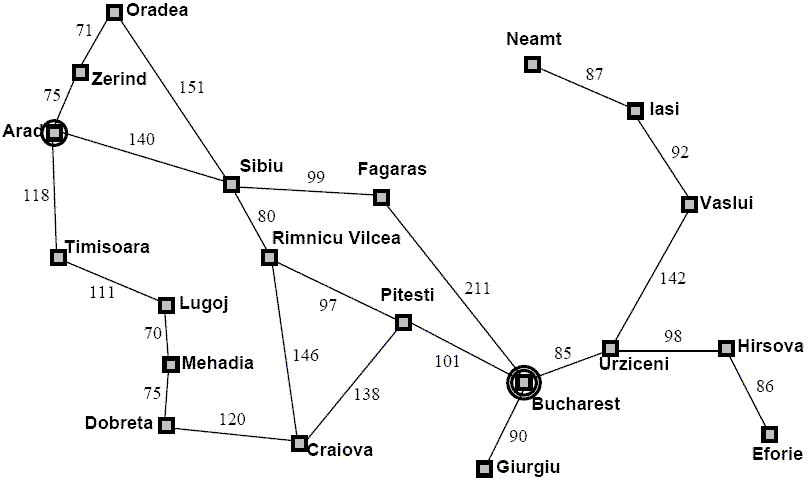 Problema de Busca
O processo de tentar encontrar uma sequencia de ações que leva de um estado até um estado objetivo é chamado de busca.

Uma vez encontrada a solução, o agente pode executar a sequencia de ações para chegar no objetivo.

Fases:
Formular objetivo
Buscar objetivo
Executar sequencia de ações
Definição do Problema
A definição do problema é a primeira e mais importante etapa do processo de resolução de problemas de inteligência artificial por meio de buscas.

Consiste em analisar o espaço de possibilidades de resolução do problema, encontrar sequências de ações que levem a um objetivo desejado.
Definição de um Problema
Estado Inicial: Estado inicial do agente. 
Ex: Em(Arad)

Estado Final: Estado buscado pelo agente. 
Ex: Em(Bucharest)

Ações Possíveis: Conjunto de ações que o agente pode executar. 
Ex: Ir(Cidade, PróximaCidade)

Espaço de Estados: Conjunto de estados que podem ser atingidos a partir do estado inicial. 
Ex: Mapa da Romênia.

Custo: Custo numérico de cada caminho. 
Ex: Distância em KM entre as cidades.
Considerações em Relação ao Ambiente
Estático: 
O Ambiente não pode mudar enquanto o agente está realizando a resolução do problema.

Observável: 
O estado inicial do ambiente precisa ser conhecido previamente.

Determinístico: 
O próximo estado do agente deve ser determinado pelo estado atual + ação. A execução da ação não pode falhar.
Exemplo: Aspirador de Pó
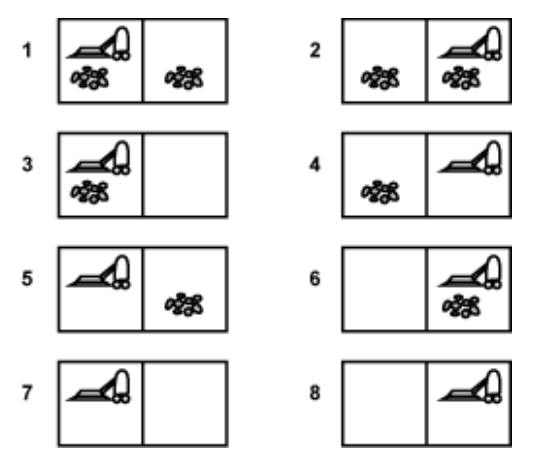 Espaço de Estados: 8 estados possíveis (figura ao lado);

Estado Inicial: Qualquer estado;

Estado Final: Estado 7 ou 8 (ambos quadrados limpos);

Ações Possíveis: Mover para direita, mover para esquerda e limpar;

Custo: Cada passo tem o custo 1, assim o custo do caminho é definido pelo número de passos;
Exemplo: Aspirador de Pó
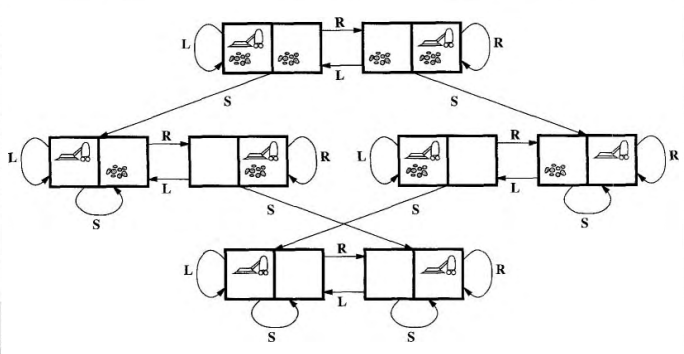 Exemplo: 8-Puzzle
Espaço de Estados: 181.440 possíveis estados;

Estado Inicial: Qualquer estado;

Estado Final: Figura ao lado – Goal State;

Ações Possíveis: Mover o quadrado vazio para direita, para esquerda, para cima ou para baixo;

Custo: Cada passo tem o custo 1, assim o custo do caminho é definido pelo número de passos;


15-puzzle (4x4) – 1.3 trilhões estados possíveis.
24-puzzle (5x5) – 10²⁵ estados possíveis.
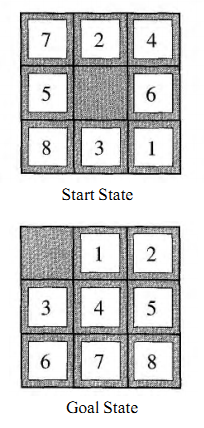 Exemplo: Xadrez
Espaço de Estados: Aproximadamente 1040        possíveis estados (Claude Shannon, 1950);

Estado Inicial: Posição inicial de um jogo de xadrez;

Estado Final: Qualquer estado onde o rei adversário está sendo atacado e o adversário não possui movimentos válidos;

Ações Possíveis: Regras de movimentação de cada peça do xadrez;

Custo: Quantidade de posições examinadas;
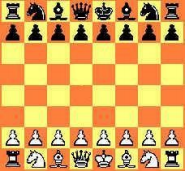 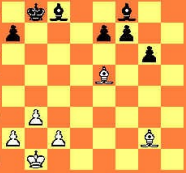 Exemplo: 8 Rainhas (Incremental)
Espaço de Estados: Qualquer disposição de 0 a 8 rainhas no tabuleiro (1.8 x 10¹⁴ possíveis estados);

Estado Inicial: Nenhuma rainha no tabuleiro;

Estado Final: Qualquer estado onde  as 8 rainhas estão no tabuleiro e nenhuma esta sendo atacada;

Ações Possíveis: Colocar uma rainha em um espaço vazio do tabuleiro;

Custo: Não importa nesse caso;
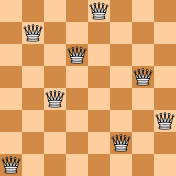 * O jogo possui apenas 92 possíveis soluções (considerando diferentes rotações e reflexões). E apenas 12 soluções únicas.
Exemplo: 8 Rainhas (Estados Completos)
Espaço de Estados: Tabuleiro com n rainhas, uma por coluna, nas n colunas mais a esquerda sem que nenhuma rainha ataque outra (2057 possíveis estados);

Estado Inicial: Nenhuma rainha no tabuleiro;

Estado Final: Qualquer estado onde  as 8 rainhas estão no tabuleiro e nenhuma esta sendo atacada;

Ações Possíveis: Adicionar uma rainha em  qualquer casa na coluna vazia mais à esquerda de forma que não possa ser atacada;

Custo: Não importa nesse caso;
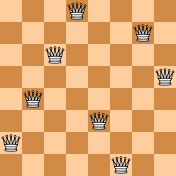 Exercícios
Torre de Hanói?



Canibais e Missionários?
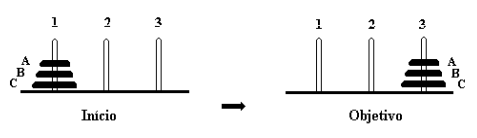 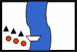 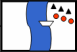 Exercícios
Torre de Hanói:

Espaço de Estados: Todas as possíveis configurações de argolas em todos os pinos (27 possíveis estados).

Ações Possíveis: Mover a primeira argola de qualquer pino para o pino da direita ou da esquerda.

Custo: Cada movimento tem 1 de custo.
Exercícios
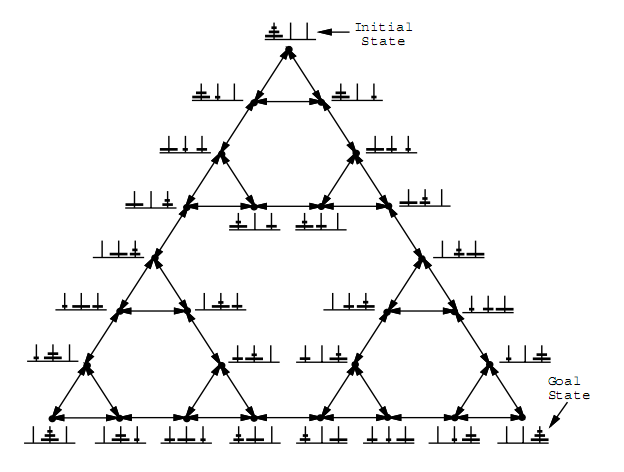 Exercícios
Canibais e Missionários:

Espaço de Estados: Todas as possíveis configurações validas de canibais e missionários em cada lado do rio (16 possíveis estados).

Ações Possíveis: Mover 1 ou 2 personagens (canibais ou missionários) para o outro lado do rio. O número de canibais em um determinado lado do rio não pode ser maior do que o número de missionários.

Custo: Cada movimento tem 1 de custo.
Exercícios
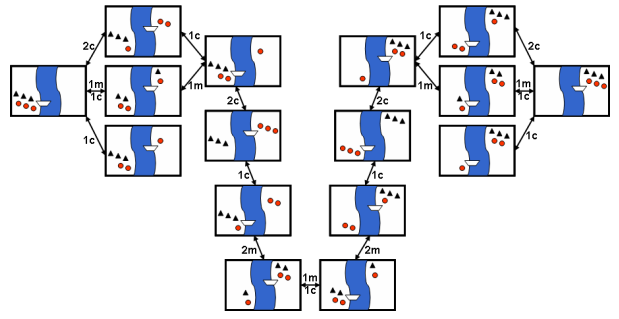 Aplicações em Problemas Reais
Cálculo de Rotas:
Planejamento de rotas de aviões;
Sistemas de planejamento de viagens;
Caixeiro viajante;
Rotas em redes de computadores;
Jogos de computadores (rotas dos personagens);

Alocação
Salas de aula;
Máquinas industriais;
Aplicações em Problemas Reais
Circuitos Eletrônicos:
Posicionamento de componentes;
Rotas de circuitos;

Robótica:
Navegação e busca de rotas em ambientes reais;
Montagem de objetos por robôs;
Como Encontrar a Solução?
Uma vez o problema bem formulado, o estado final (objetivo) deve ser “buscado” no espaço de estados.

A busca é representada em uma árvore de busca:
Raiz: corresponde ao estado inicial;
Expande-se o estado corrente, gerando um novo conjunto de sucessores; 
Escolhe-se o próximo estado a expandir seguindo uma estratégia de busca;
Prossegue-se até chegar ao estado final (solução) ou falhar na busca pela solução;
Buscando Soluções
Exemplo: Ir de Arad para Bucharest
Arad
Sibiu
Timissoara
Zerind
Arad
Orades
Fagaras
Rimnico Vilcea
Buscando Soluções
O espaço de estados é diferente da árvore de buscas. 

Exemplo:

20 estados no espaço de estados;

Número de caminhos infinito;

Árvore com infinitos nós;
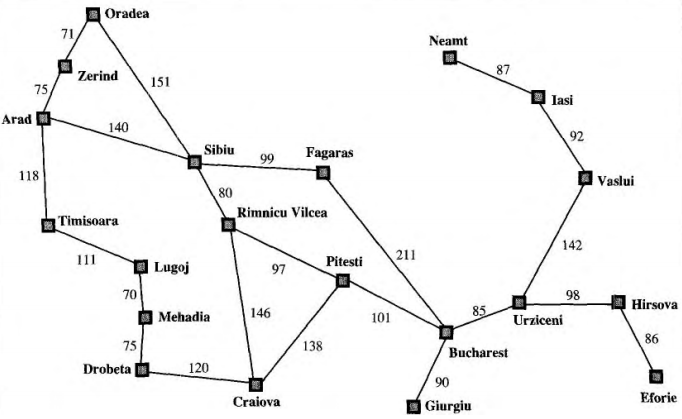 Código Descritivo – Busca em Árvore
Função BuscaEmArvore(Problema, Estratégia) retorna solução ou falha
Inicio 
	Inicializa a arvore usando o estado inicial do Problema
	loop do 
		se não existem candidatos para serem expandidos então 
			retorna falha 
		Escolhe um nó folha para ser expandido de acordo com 	a Estratégia
		se Se o nó possuir o estado final então 
			retorna solução correspondente
		se não 
			expande o nó e adiciona os nós resultantes a 			arvore de busca
Fim
Pseudocódigo – Busca em Árvore
Função BuscaEmArvore(Problema, fronteira) retorna solução ou falha
Inicio 
  fronteira ← InsereNaFila(FazNó(Problema[EstadoInicial]), fronteira)
  loop do
    se FilaVazia(fronteira) então 
	   retorna falha
	 nó ← RemovePrimeiro(fronteira)
	 se nó[Estado] for igual a Problema[EstadoFinal] então
	   retorna Solução(nó)
	 fronteira ← InsereNaFila(ExpandeFronteira(nó, Problema), fronteira)
Fim

A função Solução retorna a sequência de nós necessários para retornar a raiz da arvore.
Considera-se fronteira uma estrutura do tipo fila.
Medida de Desempenho
Desempenho do Algoritmo:
(1) O algoritmo encontrou alguma solução?
(2) É uma boa solução? 
Custo de caminho (qualidade da solução).
(3) É uma solução computacionalmente barata?
Custo da busca (tempo e memória).

Custo Total
Custo do Caminho + Custo de Busca.
Métodos de Busca
Busca Cega ou Exaustiva:
Não sabe qual o melhor nó da fronteira a ser expandido. Apenas distingue o estado objetivo dos não objetivos.

Busca Heurística:
Estima qual o melhor nó da fronteira a ser expandido com base em funções heurísticas.

Busca Local:
Operam em um único estado e movem-se para a vizinhança deste estado.
Busca Cega
Algoritmos de Busca Cega:
Busca em largura;
Busca de custo uniforme;
Busca em profundidade;
Busca com aprofundamento iterativo;
Busca em Largura
Estratégia: 
O nó raiz é expandido, em seguida todos os nós sucessores são expandidos, então todos próximos nós sucessores são expandidos, e assim em diante.
A
B
C
D
E
F
G
Busca em Largura
Pode ser implementado com base no pseudocódigo da função “BuscaEmArvore” apresentado anteriormente. Utiliza-se uma estrutura de fila (first-in-first-out) para armazenar os nós das fronteira.

Complexidade:
* Considerando o número de folhas b = 10 e cada nó ocupando 1KB de memória.
Busca em Profundidade
Estratégia: 
Expande os nós da vizinhança até o nó mais profundo.
A
B
D
C
E
F
M
N
Q
P
Busca em Profundidade
Pode ser implementado com base no pseudocódigo da função “BuscaEmArvore” apresentado anteriormente. Utiliza-se uma estrutura de pilha (last-in-first-out) para armazenar os nós das fronteira. 

Pode também ser implementado de forma recursiva.

Consome pouca memória, apenas o caminho de nós sendo analisados precisa armazenado. Caminhos que já foram explorados podem ser descartados da memória.
Busca em Profundidade
Uso de memória pela busca em largura em uma arvore com 12 de profundidade: 1000 TB.

Uso de memória pela busca em profundidade em uma arvore com 12 de profundidade: 118 KB.

Problema: O algoritmo pode fazer uma busca muito longa mesmo quando a resposta do problema esta localizado a poucos nós da raiz da árvore.
Busca de Custo Uniforme
Estratégia: 
Expande sempre o nó de menor custo de caminho. Se o custo de todos os passos for o mesmo, o algoritmo acaba sendo o mesmo que a busca em largura.
A
75
118
170
B
D
C
75
111
71
99
E
F
G
H
Busca de Custo Uniforme
A primeira solução encontrada é a solução ótima se custo do caminho sempre aumentar ao logo do caminho, ou seja, não existirem operadores com custo negativo.

Implementação semelhante a busca em largura. Adiciona-se uma condição de seleção dos nós a serem expandidos.

Complexidade:  
Onde:
	C = custo da solução ótima;
	α = custo mínimo de uma ação;
Busca com Aprofundamento Iterativo
Estratégia: Consiste em uma busca em profundidade onde o limite de profundidade é incrementado gradualmente.
A
Limit 0
B
D
C
Limit 1
E
F
H
G
Limit 2
M
N
Q
P
Q
P
Limit 3
Busca com Aprofundamento Iterativo
Combina os benefícios da busca em largura com os benefícios da busca em profundidade.

Evita o problema de caminhos muito longos ou infinitos.

A repetição da expansão de estados não é tão ruim, pois a maior parte dos estados está nos níveis mais baixos.

Cria menos estados que a busca em largura e consome menos memória.
Busca Bidirecional
Estratégia: 
A busca se inicia ao mesmo tempo a partir do estado inicial e do estado final.
A
B
C
D
E
G
N
M
Comparação dos Métodos de Busca Cega
b = fator de folhas por nó.
d = profundidade da solução mais profunda.
m = profundidade máxima da árvore.
¹ completo se b  for finito.    
² completo se o custo de todos os passos for positivo.    
³ ótimo se o custo de todos os passos for idêntico.
⁴ se ambas as direções usarem busca em largura.
Como evitar estados repetidos?
Estados repetidos sempre vão ocorrer em problemas onde os estados são reversíveis.

Como evitar?
Não retornar ao estado “pai”.
Não retorna a um ancestral.
Não gerar qualquer estado que já tenha sido criado antes (em qualquer ramo).
Requer que todos os estados gerados permaneçam na memória.
Busca com Informação Parcial
Anteriormente supomos que o ambiente era estático, completamente observável e determinístico. 

O que fazer se o conhecimento sobre os estados ou ações é incompleto?
Busca com Informação Parcial
Agente sem sensores: em alguns casos o agente não tem nenhum sensor para saber em qual estado ele está. 
Podendo estar em um de vários possíveis estados. 
Cada ação pode levar o agente para um de vários possíveis estados sucessores.

Exemplo: Aspirador de pó sem sensores.
Busca com Informação Parcial
O estado inicial é um dos possíveis estados {1, 2, 3, 4, 5, 6, 7, 8}.

Executar a ação MoverDireita sempre vai levar o agente para um dos estados {2, 4, 6, 8}.

A sequencia de ações [MoverDireita, Limpar] sempre vai levar o agente para um dos estados {4, 8}.

A sequencia de ações [MoverDireita, Limpar, MoverEsqueda, Limpar] sempre vai levar o agente para o estado 7.
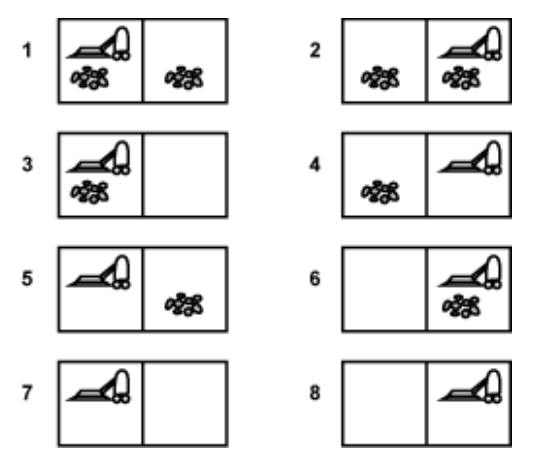 Busca com Informação Parcial
O agente consegue atingir o estado objetivo sem saber onde ele começou.

O agente deve raciocinar sobre o conjunto de estados que ele pode estar em vez de um único estado.

Estados de crença.

A busca é realizada no espaço de estados de crença.
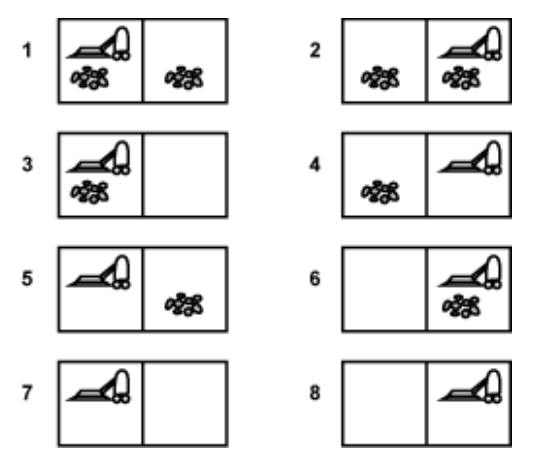 Leitura Complementar
Russell, S. and Norvig, P. Artificial Intelligence: a Modern Approach, 3nd Edition, Prentice-Hall, 2009.


Capítulo 3: Solving Problems by Searching
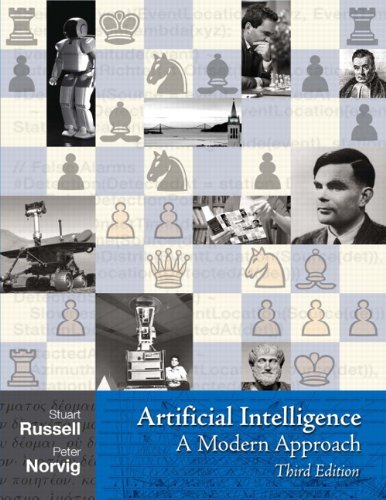